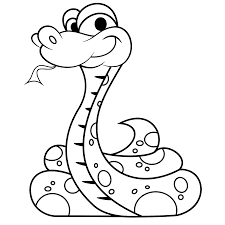 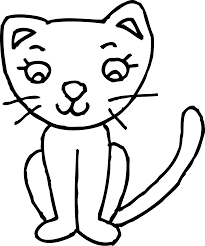 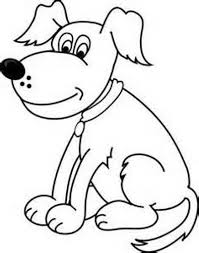 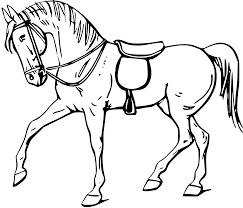 Inu wa chairo to kuro desu.
Neko wa orenji to shiro desu.
Uma wa kiiro to chairo desu.
Hebi wa ao to aka desu.
Namae :  ……………………...
Tori wa murasaki to kiiro desu.
Sakana wa pinku to midori desu.
Watashi no petto wa _____________ desu.
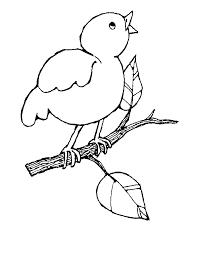 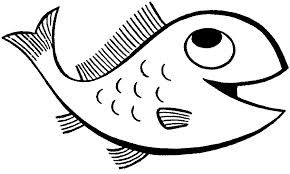 Petto no Iro
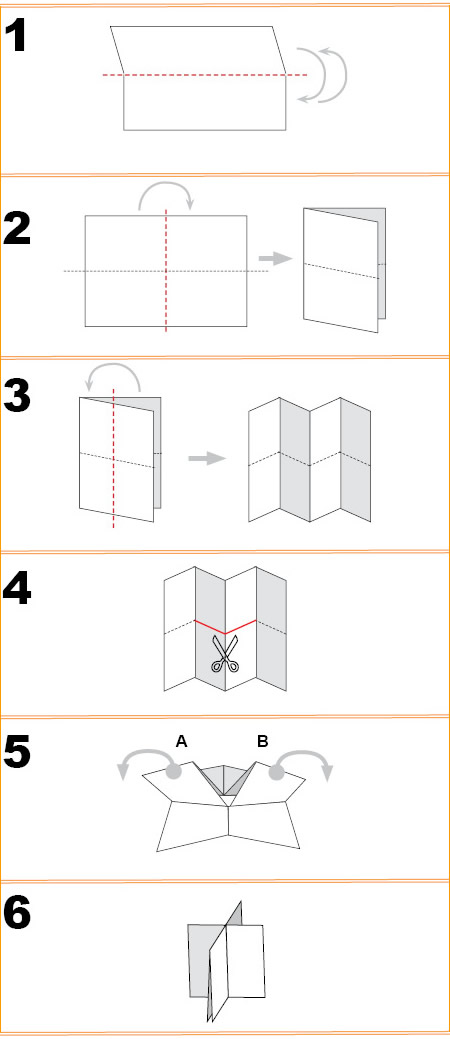